Beam Commissioning after LS2
Global plan
IN WORK
Beam commissioning plan 2021 - J. Wenninger
J. Wenninger
18/03/2019
1
Injection commissioning
Sequence
Beam commissioning plan 2021 - J. Wenninger
18/03/2019
2
Ramp squeeze commissioning
Sequence
Beam commissioning plan 2021 - J. Wenninger
18/03/2019
3
Overview - 2021
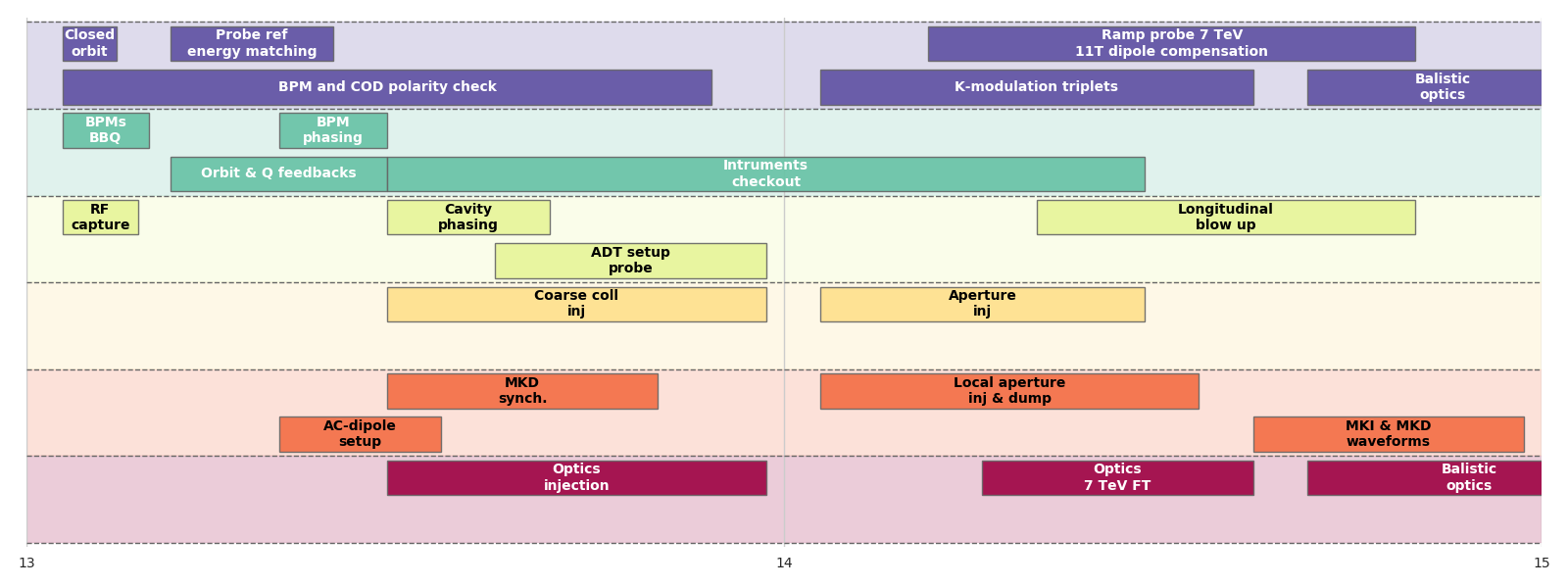 OP
Beam commissioning plan 2021 - J. Wenninger
BI
RF
Coll/MPS
Inj/Dump
OMC
18/03/2019
4
Overview - 2021
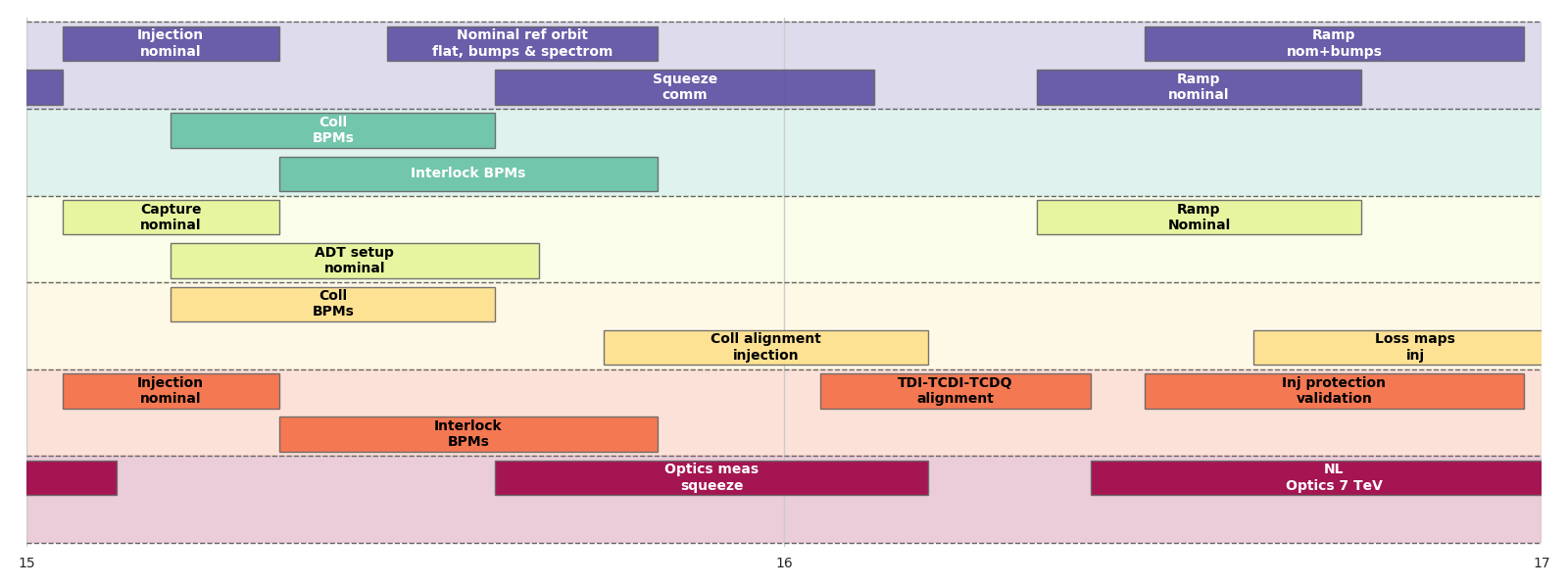 OP
Beam commissioning plan 2021 - J. Wenninger
BI
RF
Coll/MPS
Inj/Dump
OMC
18/03/2019
5
Overview - 2021
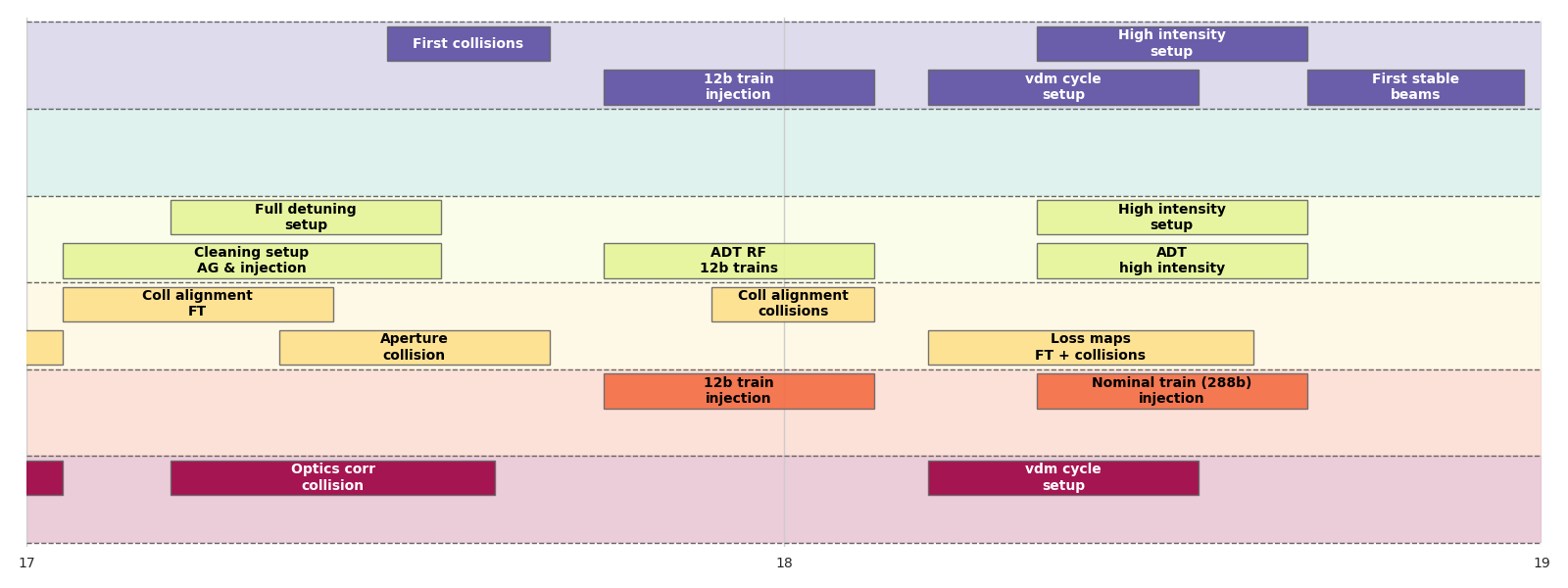 OP
Beam commissioning plan 2021 - J. Wenninger
BI
RF
Coll/MPS
Inj/Dump
OMC
18/03/2019
6
Overview - 2021
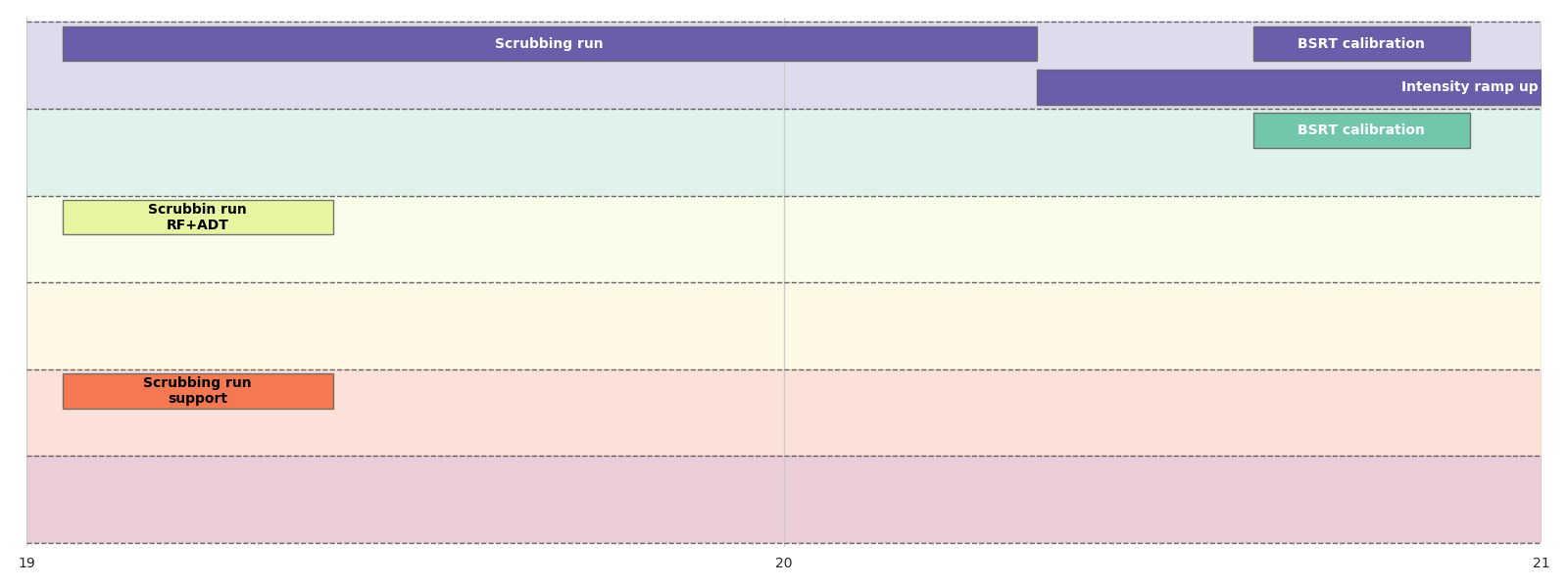 OP
Beam commissioning plan 2021 - J. Wenninger
BI
RF
Coll/MPS
Inj/Dump
OMC
18/03/2019
7
Restart after LS1
Beam commissioning plan 2021 - J. Wenninger
18/03/2019
8
Overview – restart 2015
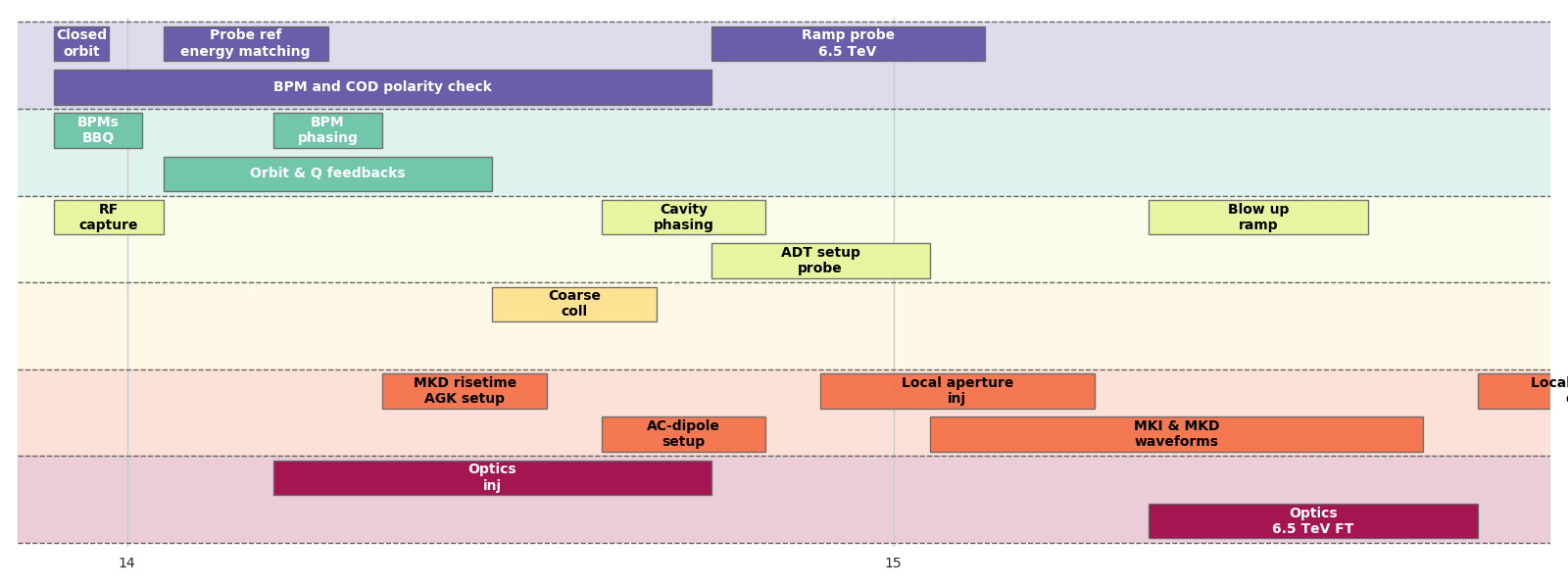 OP
Beam commissioning plan 2021 - J. Wenninger
BI
RF
Coll/MPS
Inj/Dump
OMC
18/03/2019
9
Overview – restart 2015
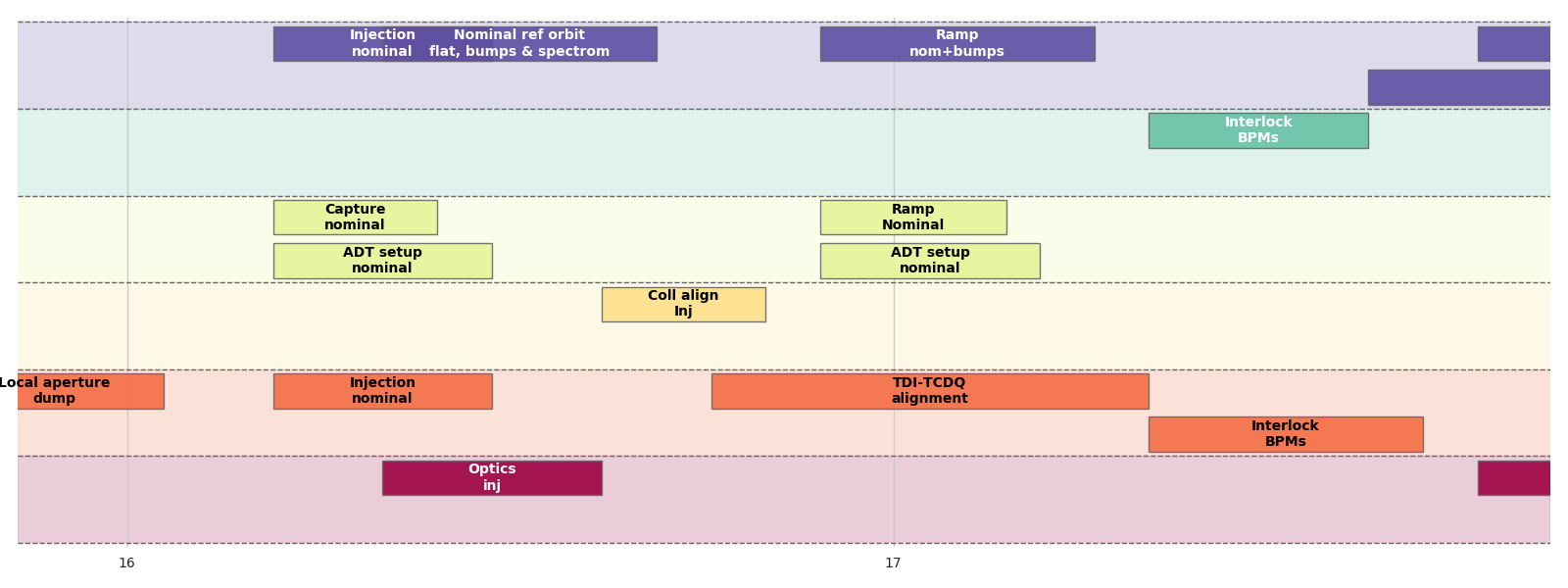 OP
Beam commissioning plan 2021 - J. Wenninger
BI
RF
Coll/MPS
Inj/Dump
OMC
18/03/2019
10
Overview – restart 2015
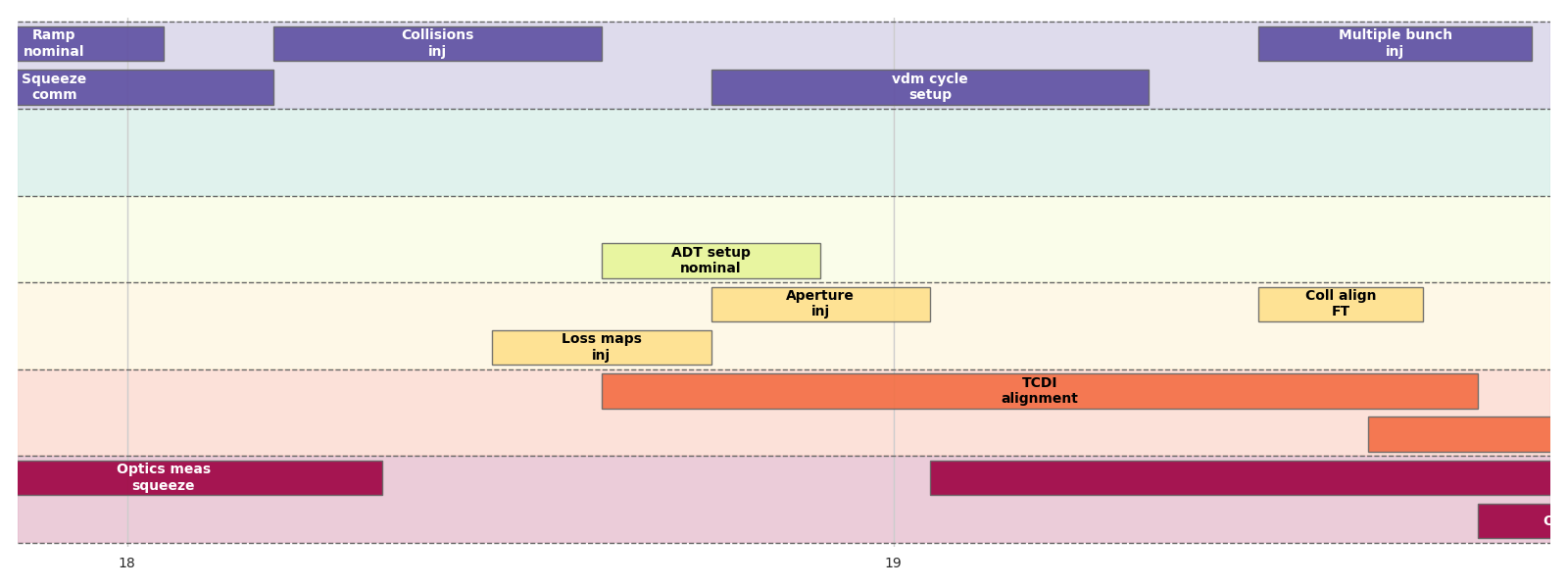 OP
Beam commissioning plan 2021 - J. Wenninger
BI
RF
Coll/MPS
Inj/Dump
OMC
18/03/2019
11
Overview – restart 2015
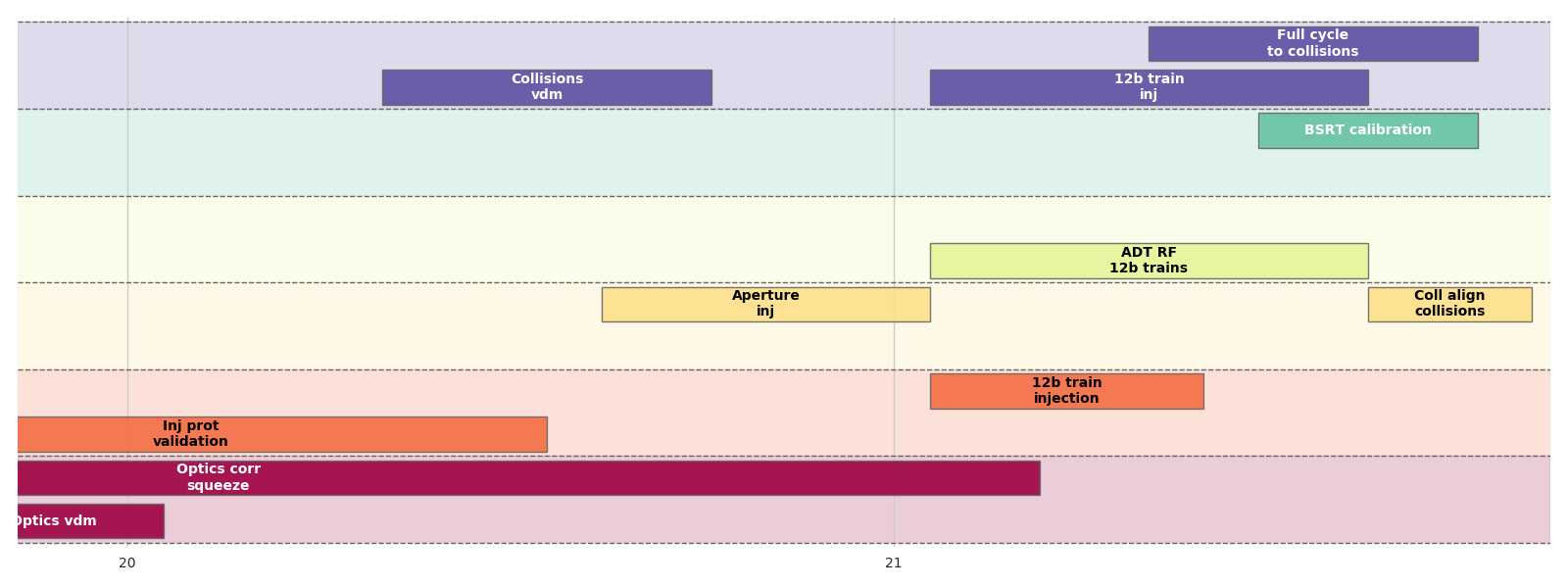 OP
Beam commissioning plan 2021 - J. Wenninger
BI
RF
Coll/MPS
Inj/Dump
OMC
18/03/2019
12
Overview – restart 2015
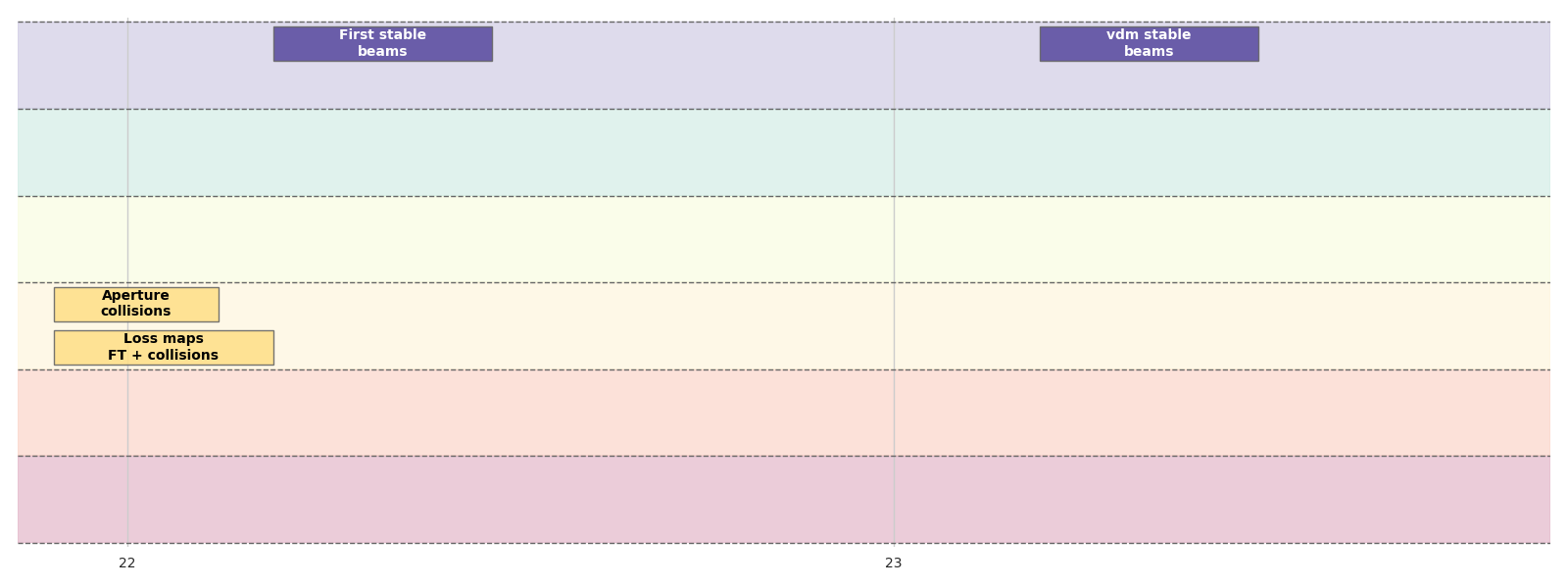 OP
Beam commissioning plan 2021 - J. Wenninger
BI
RF
Coll/MPS
Inj/Dump
OMC
18/03/2019
13